MATEMATIKA
6- sinf
MAVZU:MASALALAR YECHISH
943- masala
Hisoblang:
2) (2,6 : (-13) + 1,2) : (- 0,1)
YECHISH
1
1
1
1
1
1
1
1
1
2
1
1
1
1
4
10
5
2) (2,6 : (-13) + 1,2) : (- 0,1)
=(-0,2 + 1,2) : (- 0,1)
= 1 : (- 0,1)
= -10
YECHISH
YECHISH
– 7
5
1
- 5
1
1
1
2
-2
1
1
3) – 5 + (– 2) = – 7
946- masala
Qulay usul bilan hisoblang:
1) 4,4 + (-2,3) + 2,5 + (- 1,7)
3) 0,4 + (-4,1) + (- 3,4) + (- 5,9)
YECHISH
= 6,9 – 4 = 2,9
1) 4,4 + (-2,3) + 2,5 + (- 1,7)
3) 0,4 + (-4,1) + (- 3,4) + (- 5,9) =
0,4 - 13,4 =
-13
YECHISH
3
8
4
2
948- masala
Guruhlash usulidan foydalanib qulay usulda hisoblang:
YECHISH
2
2
1
1
949- masala
Umumiy ko‘paytuvchini qavsdan tashqariga chiqaring va hisoblang:
MUSTAQIL  BAJARISH  UCHUN  TOPSHIRIQLAR:
Darslikning 176- betidagi    
958-, 959-, 960-, 961- masalalarni
yeching.
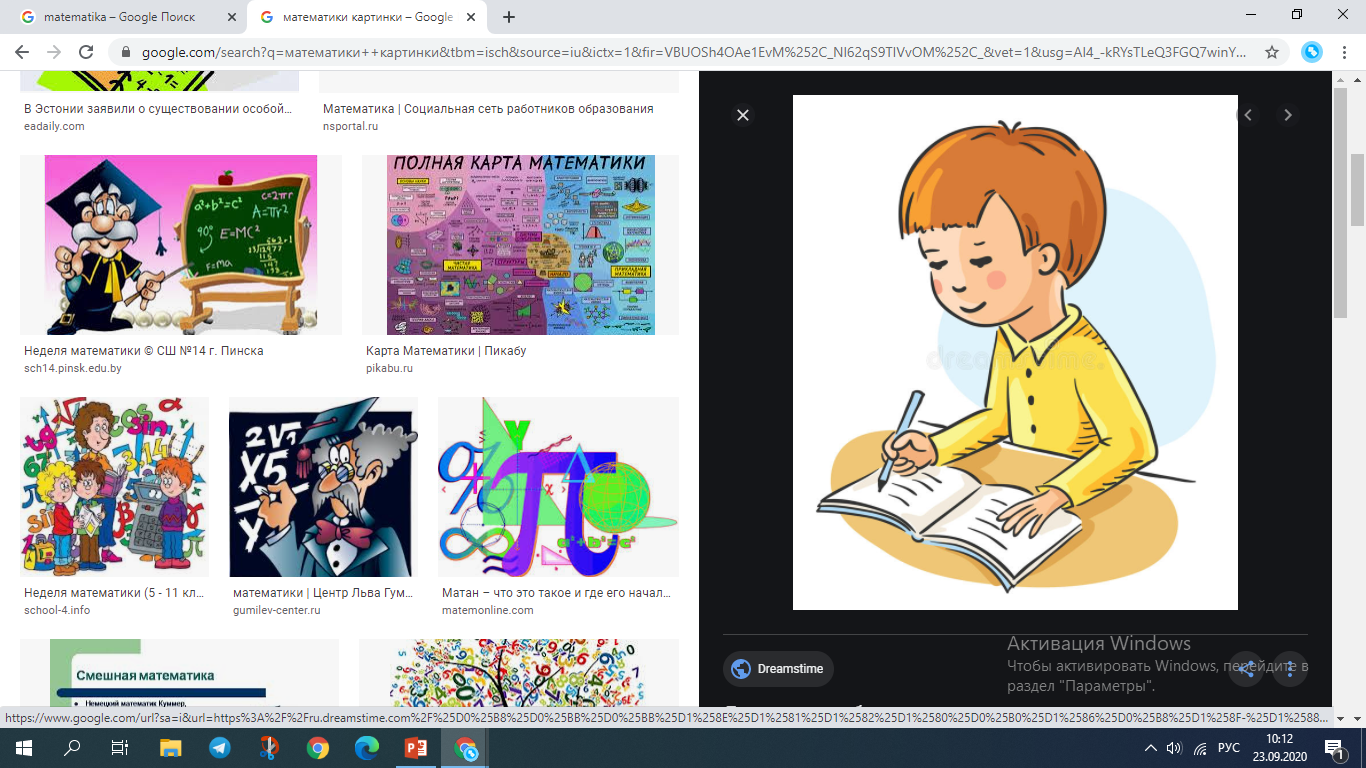